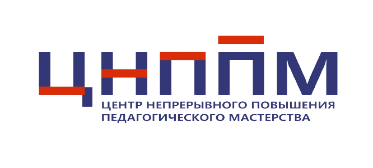 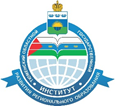 Единый методический день 
работников сферы дополнительного образования Тюменской области
«Аттестация педагогических работников»
18.01.2024 год
ГАУ ДО ТО «ДТиС «Пионер»
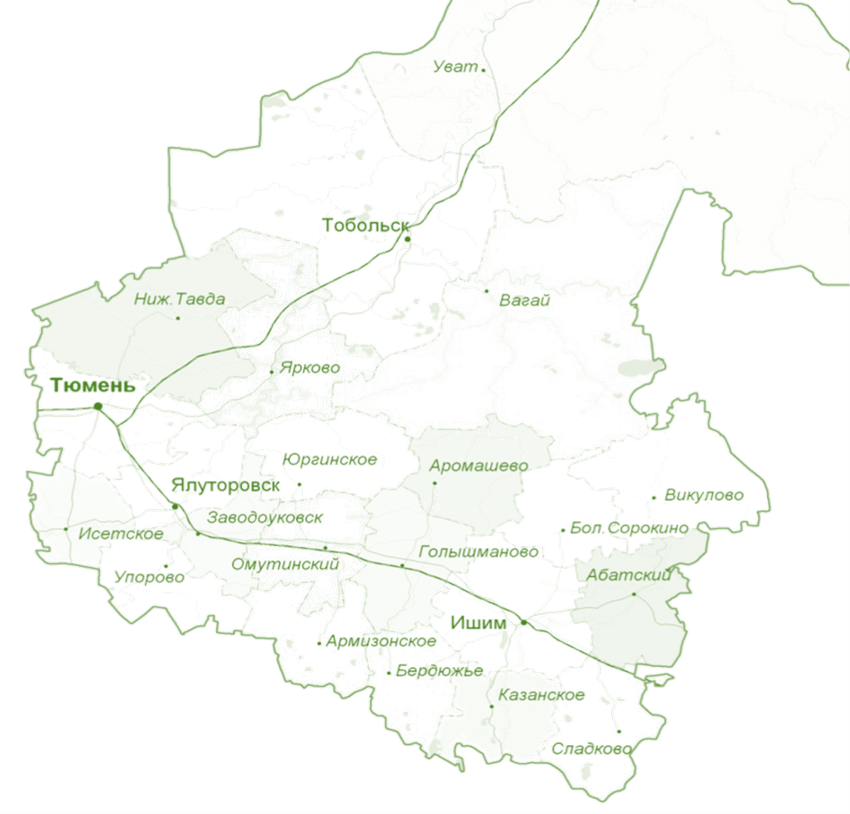 Информационная карта 
педагога-наставника и педагога-методиста 
как элемент аттестации
Ссылка для подключения: https://pruffme.com/landing/u426197/tmp1704803820
Вопросы:
1. Структура информационной карты педагога-наставника и педагога-методиста  в дополнительном образовании.
2. Нормативное регулирование системы наставничества и методической деятельности в рамках региональной системы научно-методического сопровождения.
Иванычева Татьяна Алексеевна
к.с.н. доцент, ст. преподаватель 
Центра непрерывного повышения профессионального мастерства педагогических работников
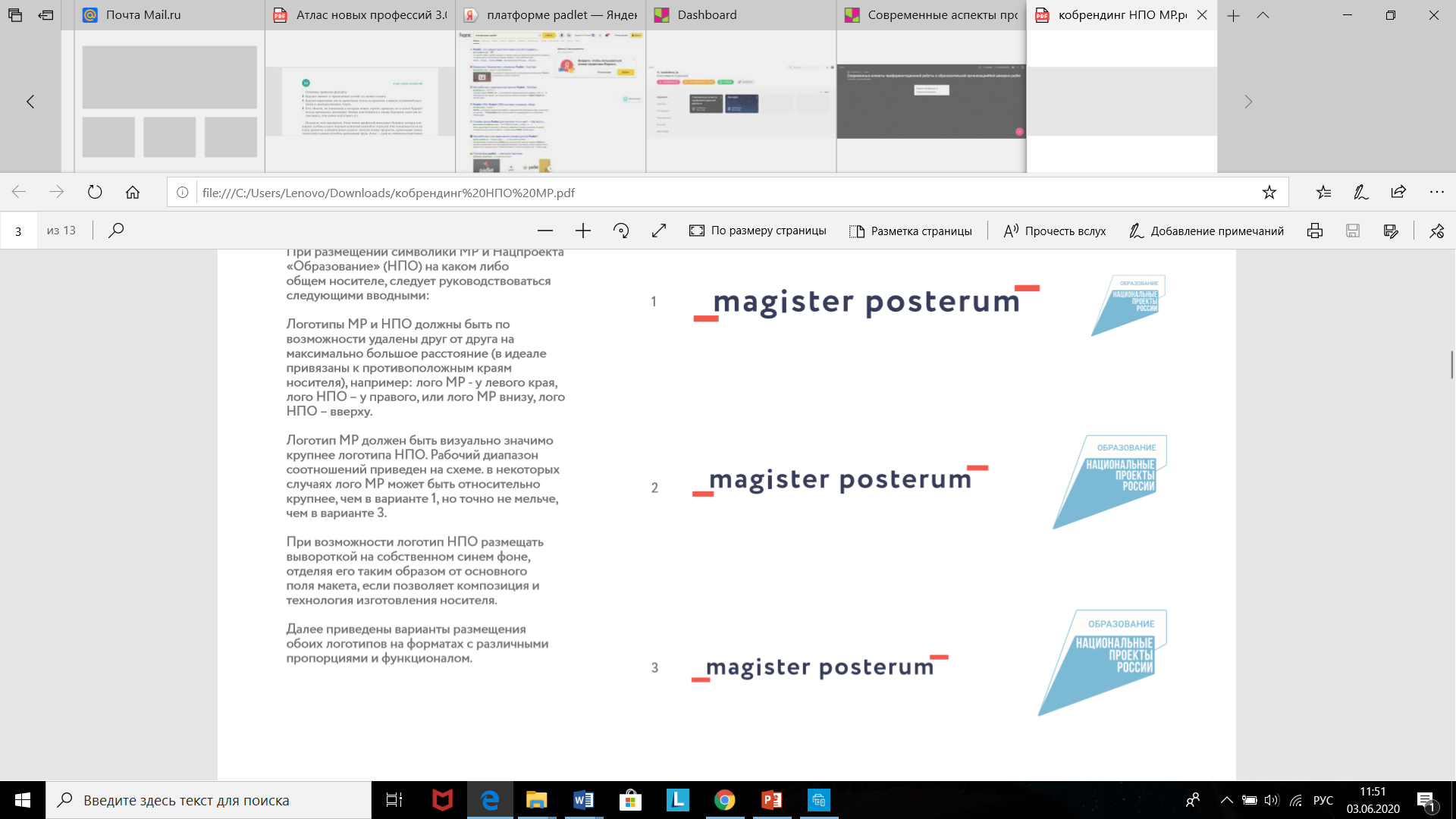 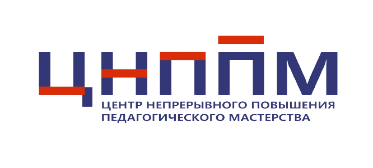 Единый методический день 
работников сферы дополнительного образования Тюменской области
«Аттестация педагогических работников»
18.01.2024 год
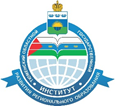 Приказ Министерства просвещения РФ от 24 марта 2023 г. № 196 "Об утверждении Порядка проведения аттестации» пункт 50, 51
Вопрос 1. Структура информационной карты аттестуемого
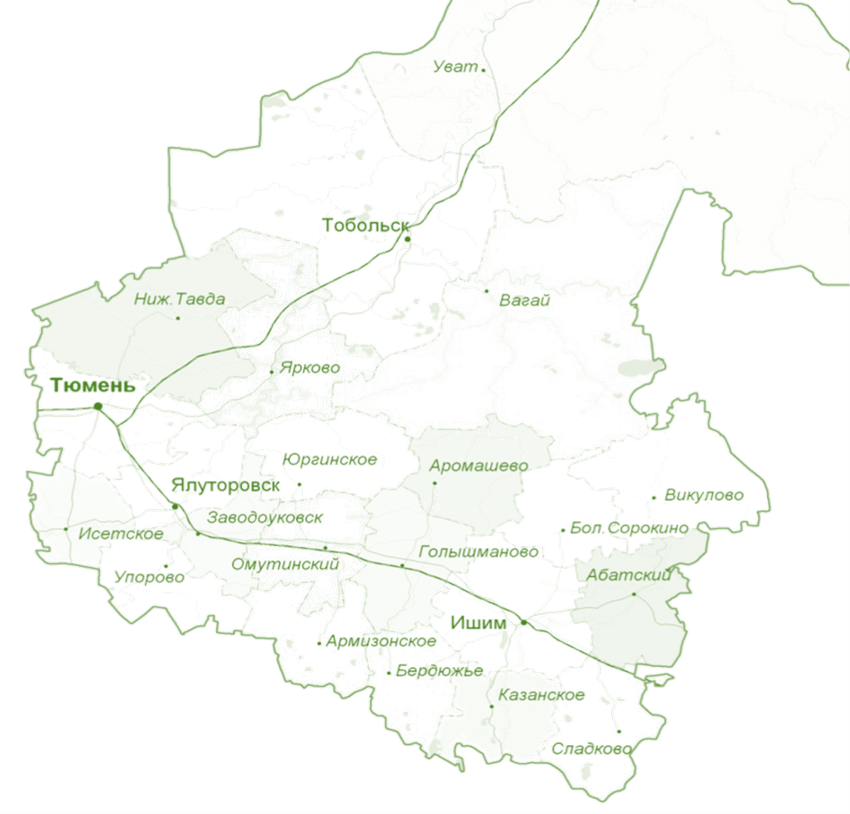 Информационная карта аттестуемого 
педагога-наставника и педагога-методиста 
дополнительного образования образовательного учреждения (учреждения образования)
pr_minprosv_24.03.2023_196.pdf (togirro.ru)
Постановление Правительства Тюменской области от 17 ноября 2023 № 758п «Об утверждении методики формирования фонда оплаты труда ..» пункт 5.10
https://togirro.ru/assets/files/2023/cnppm/post_prav_to_17.11.2023_758-p.pdf
Общие сведения об аттестуемом педагогическом работнике
*В соответствии с Постановление Правительства РФ от 21.02.2022 г. №225 «Об утверждении номенклатуры должностей педагогических работников организаци1, осуществляющих образовательную деятельность, должностей руководителей образовательных организаций»
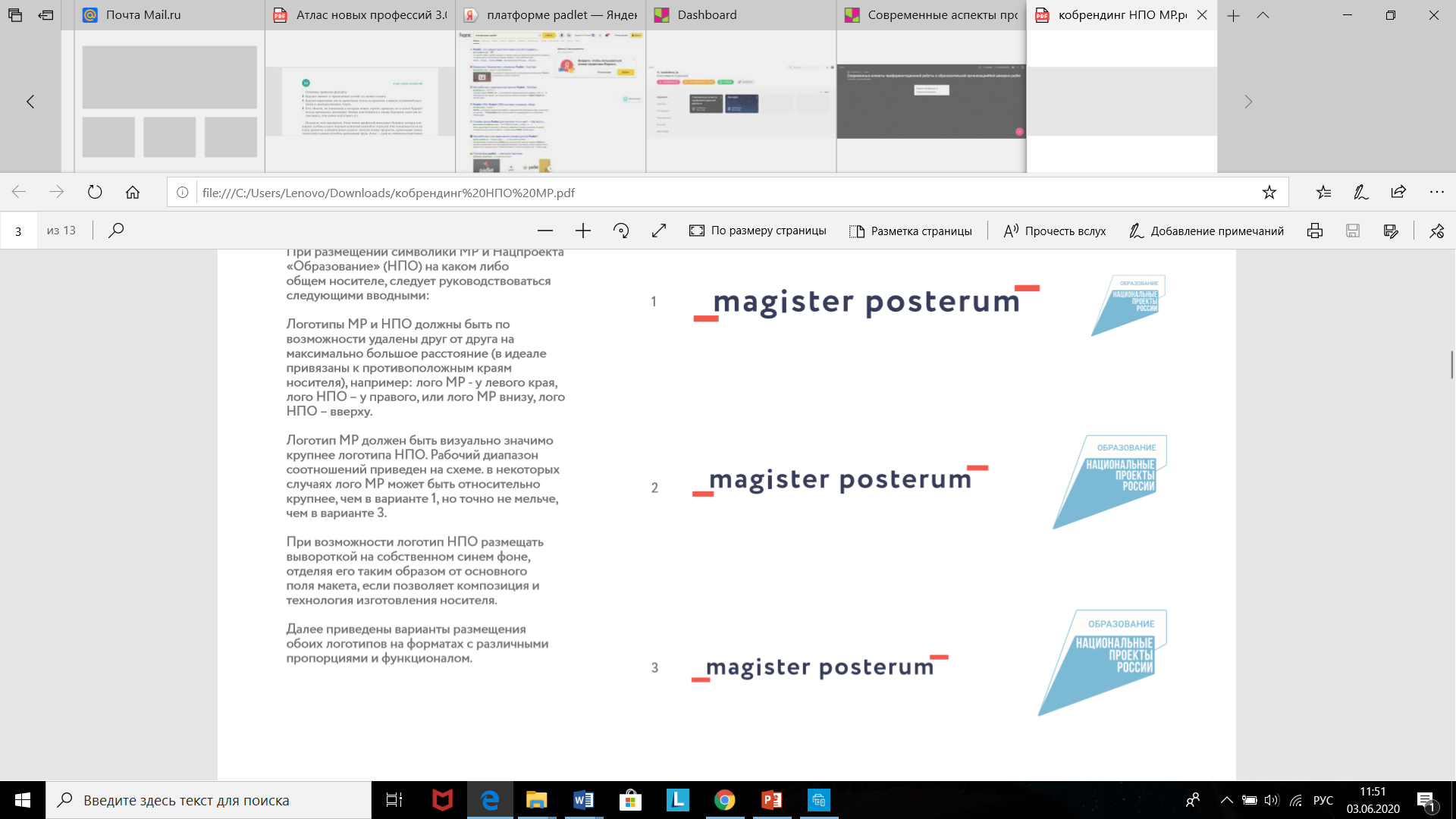 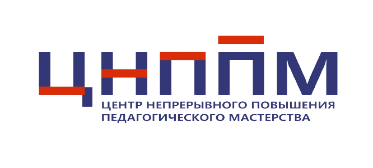 Единый методический день 
работников сферы дополнительного образования Тюменской области
«Аттестация педагогических работников»
18.01.2024 год
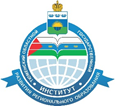 Вопрос 1. Структура информационной карты аттестуемого
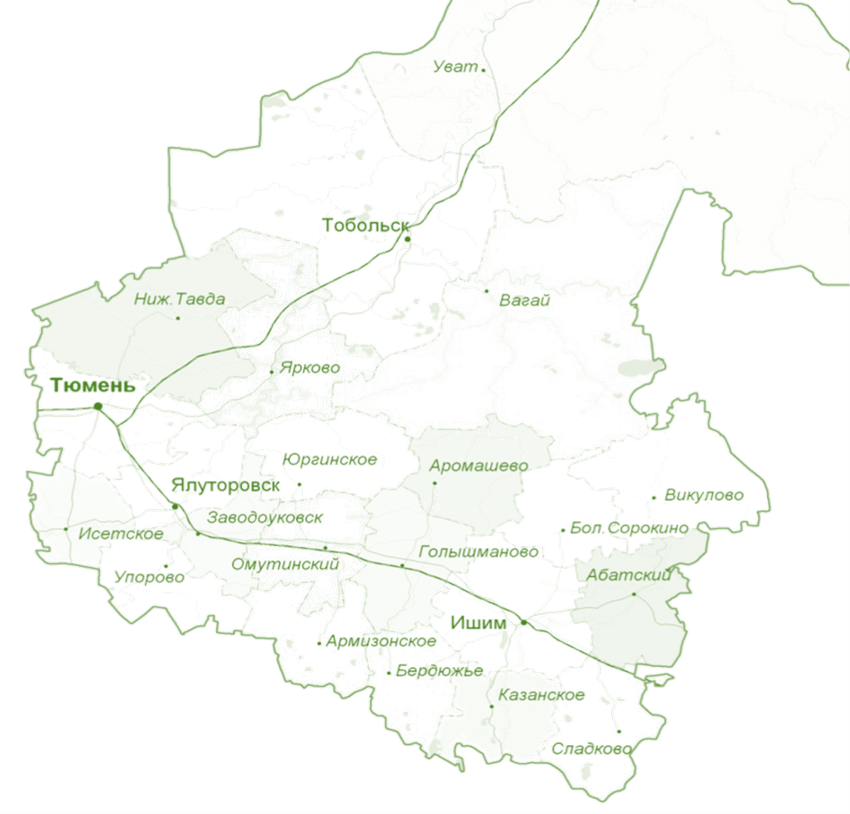 Информационная карта аттестуемого 
педагога-наставника и педагога-методиста 
дополнительного образования образовательного учреждения (учреждения образования)
2. Уровень квалификации аттестуемого педагогического работника
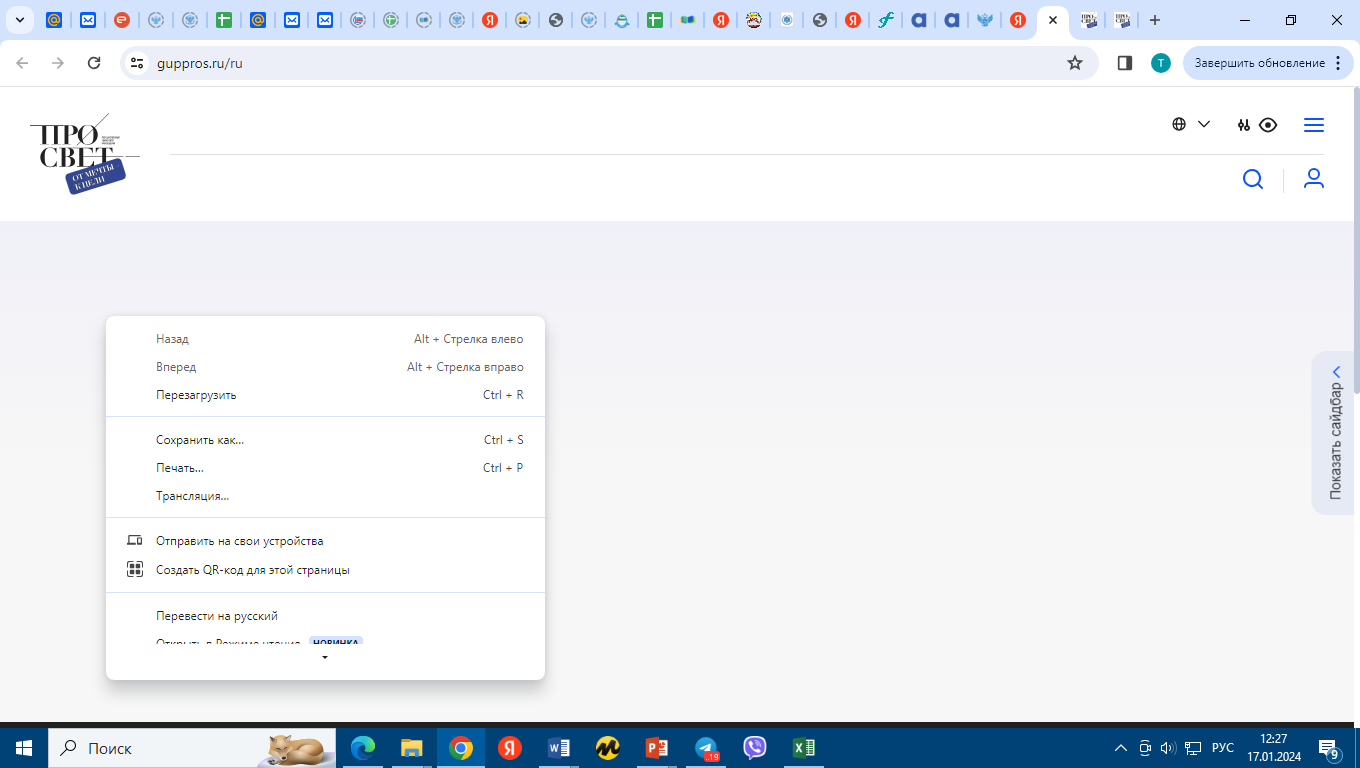 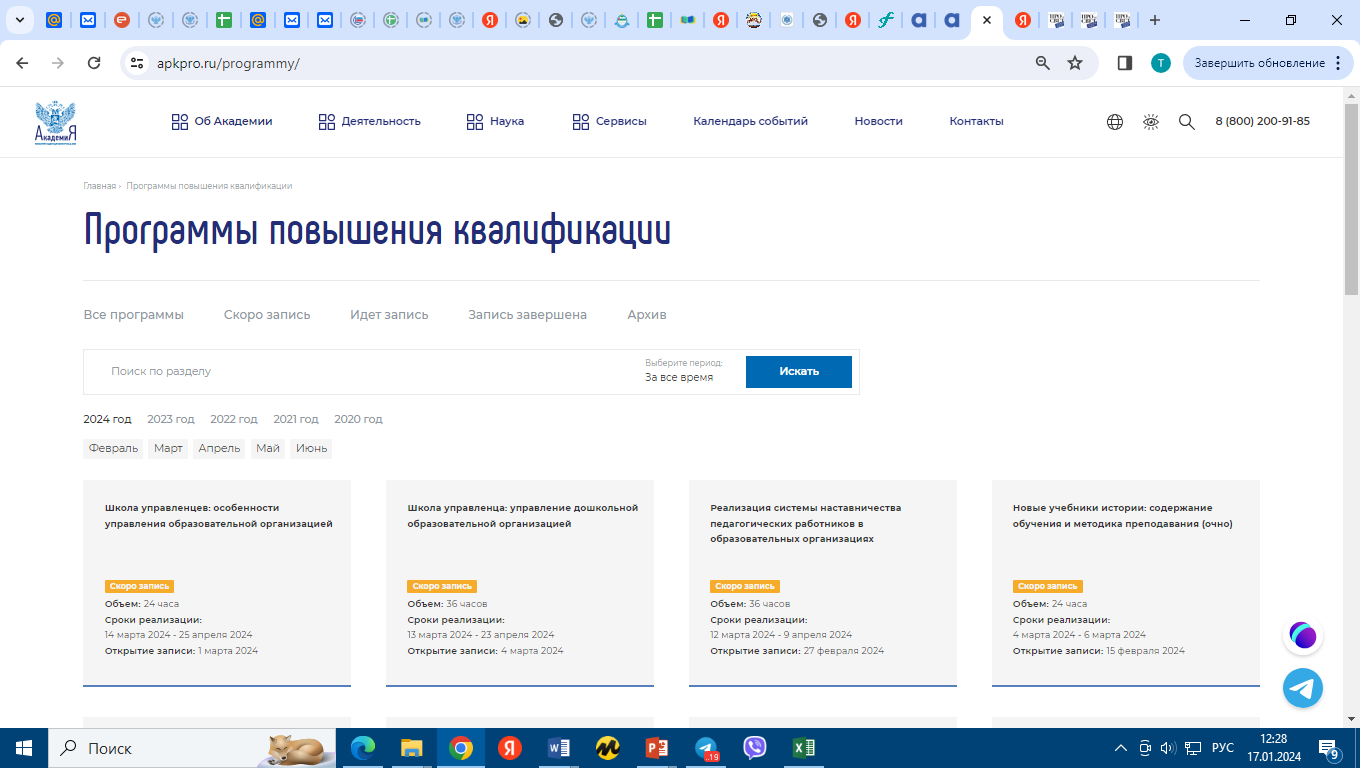 Академия Минпросвещения
Государственный университет просвещения
https://edu.mgou.ru/index.php
https://apkpro.ru/programmy/realizatsiya-sistemy-nastavnichestva-pedagogicheskikh-rabotnikov-v-obrazovatelnykh-organizatsiyakh_/ 
Реализация системы наставничества педагогических работников в образовательных организациях
Дата открытия записи: 27.02.2024
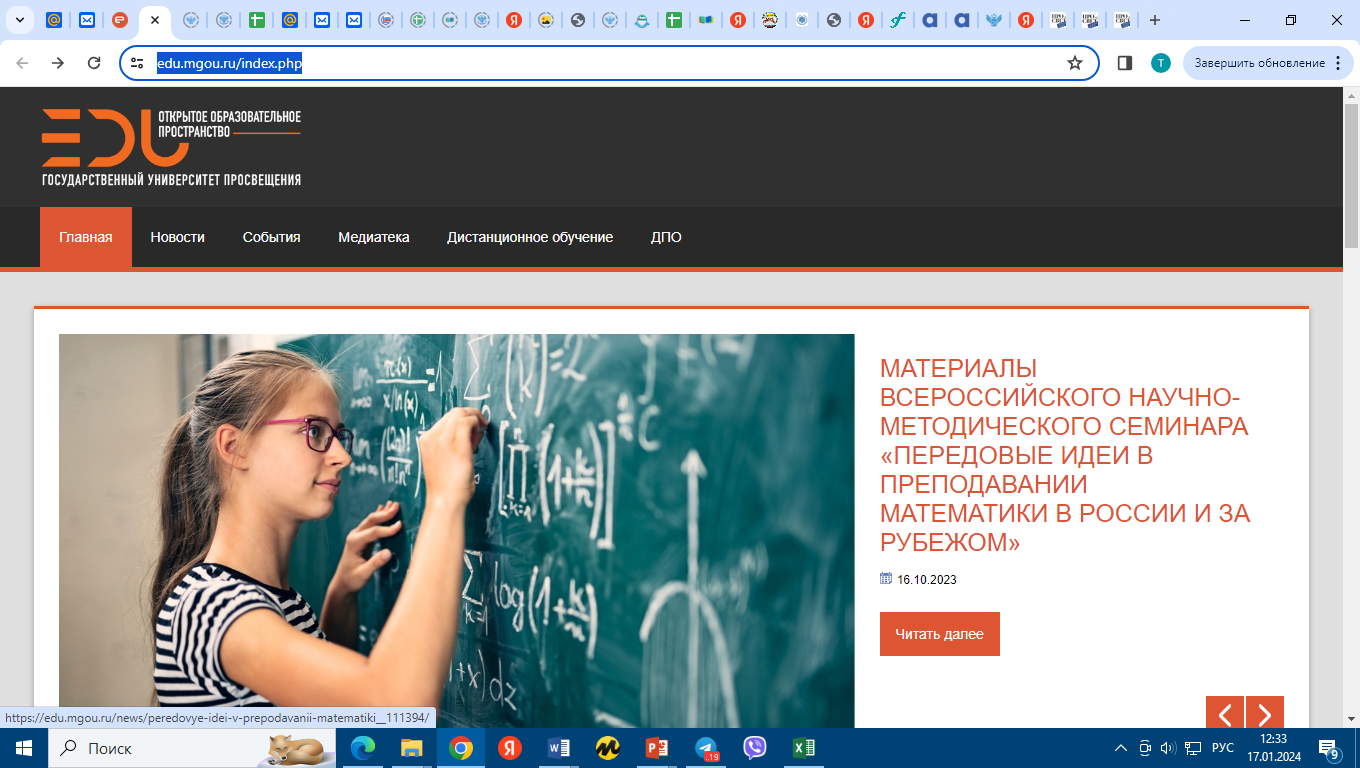 https://apkpro.ru/programmy/
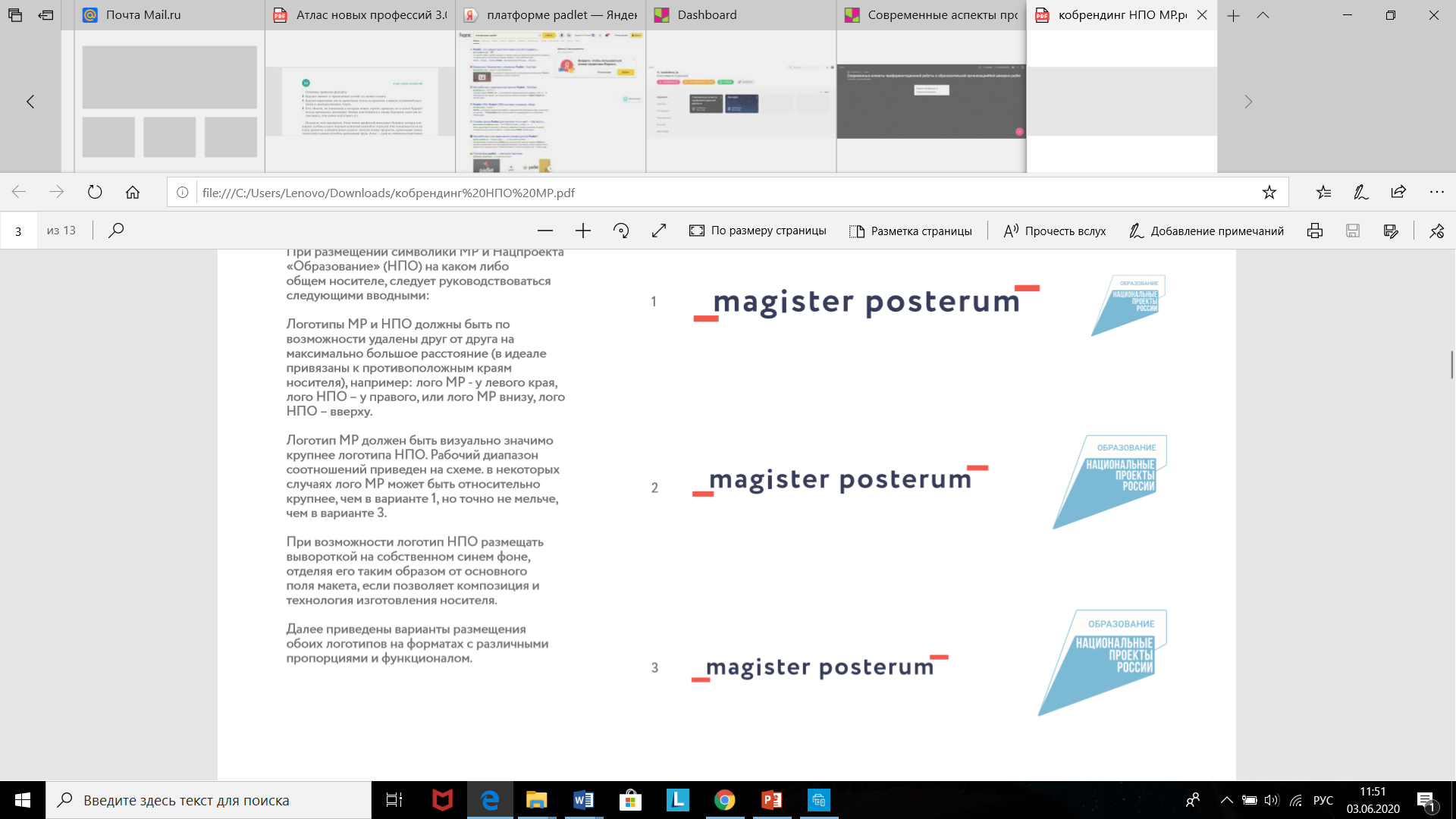 https://education.apkpro.ru/courses
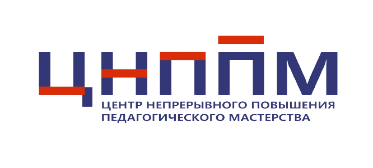 Единый методический день 
работников сферы дополнительного образования Тюменской области
«Аттестация педагогических работников»
18.01.2024 год
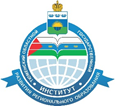 Вопрос 1. Структура информационной карты аттестуемого
3.Уровень профессионализма аттестуемого педагогического работника
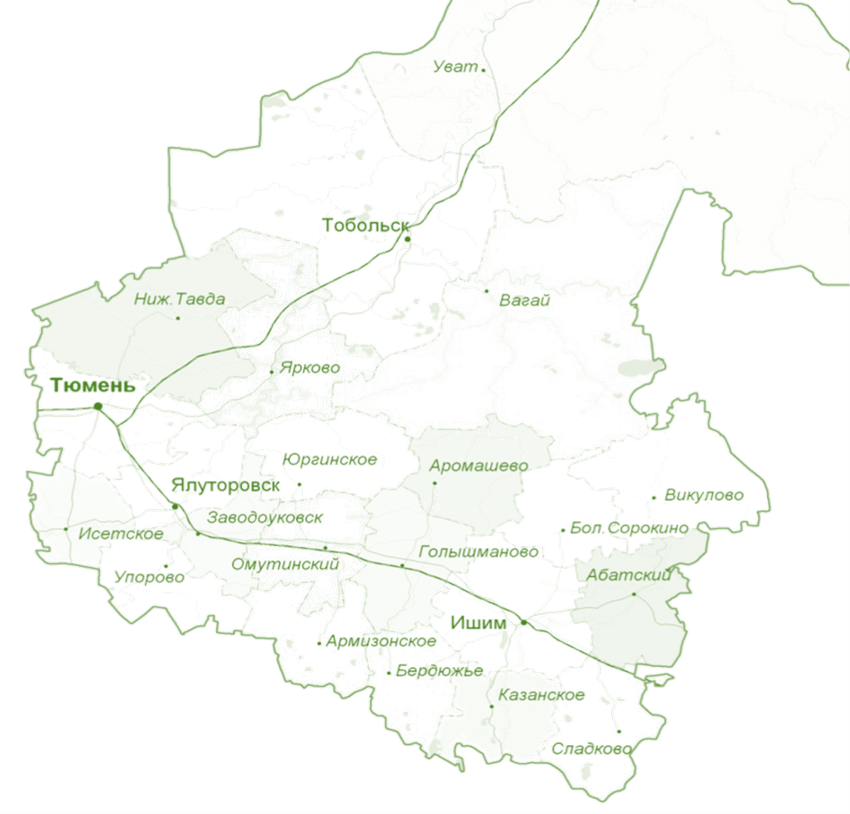 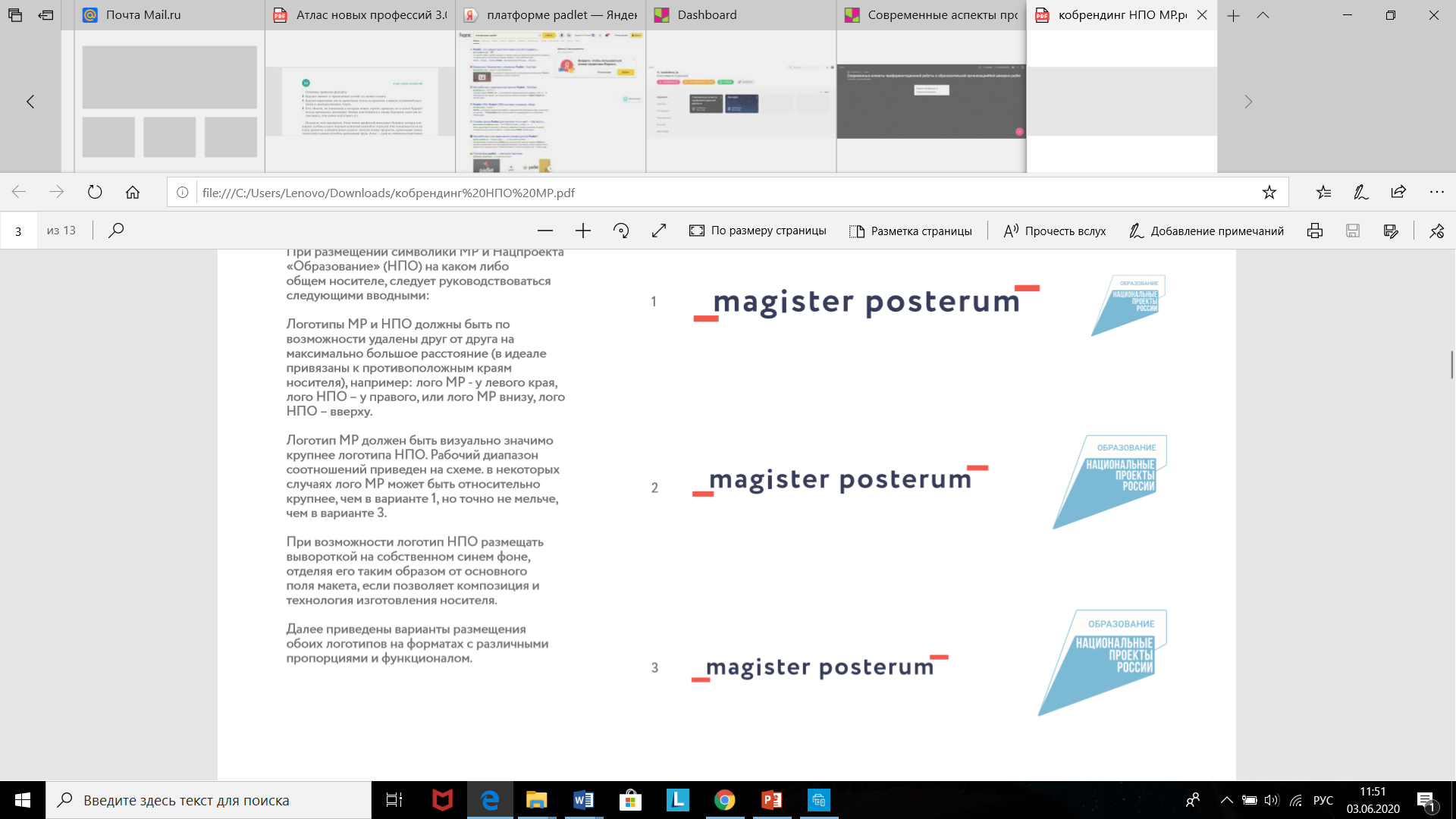 * Указать адрес (ресурс) публикации, № сертификата
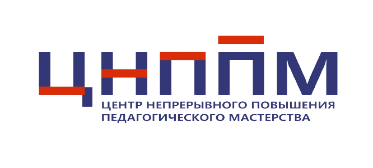 Единый методический день 
работников сферы дополнительного образования Тюменской области
«Аттестация педагогических работников»
18.01.2024 год
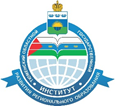 Вопрос 1. Структура информационной карты аттестуемого
Продуктивность (результативность) деятельности аттестуемого педагогического работника
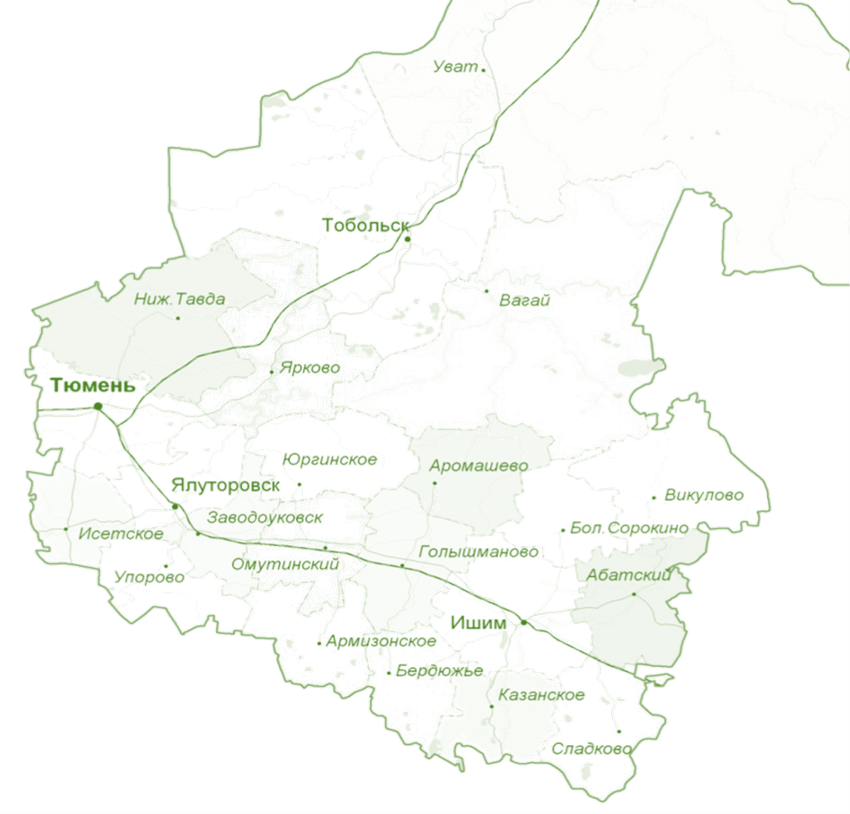 *Указать адрес (ресурс) публикации
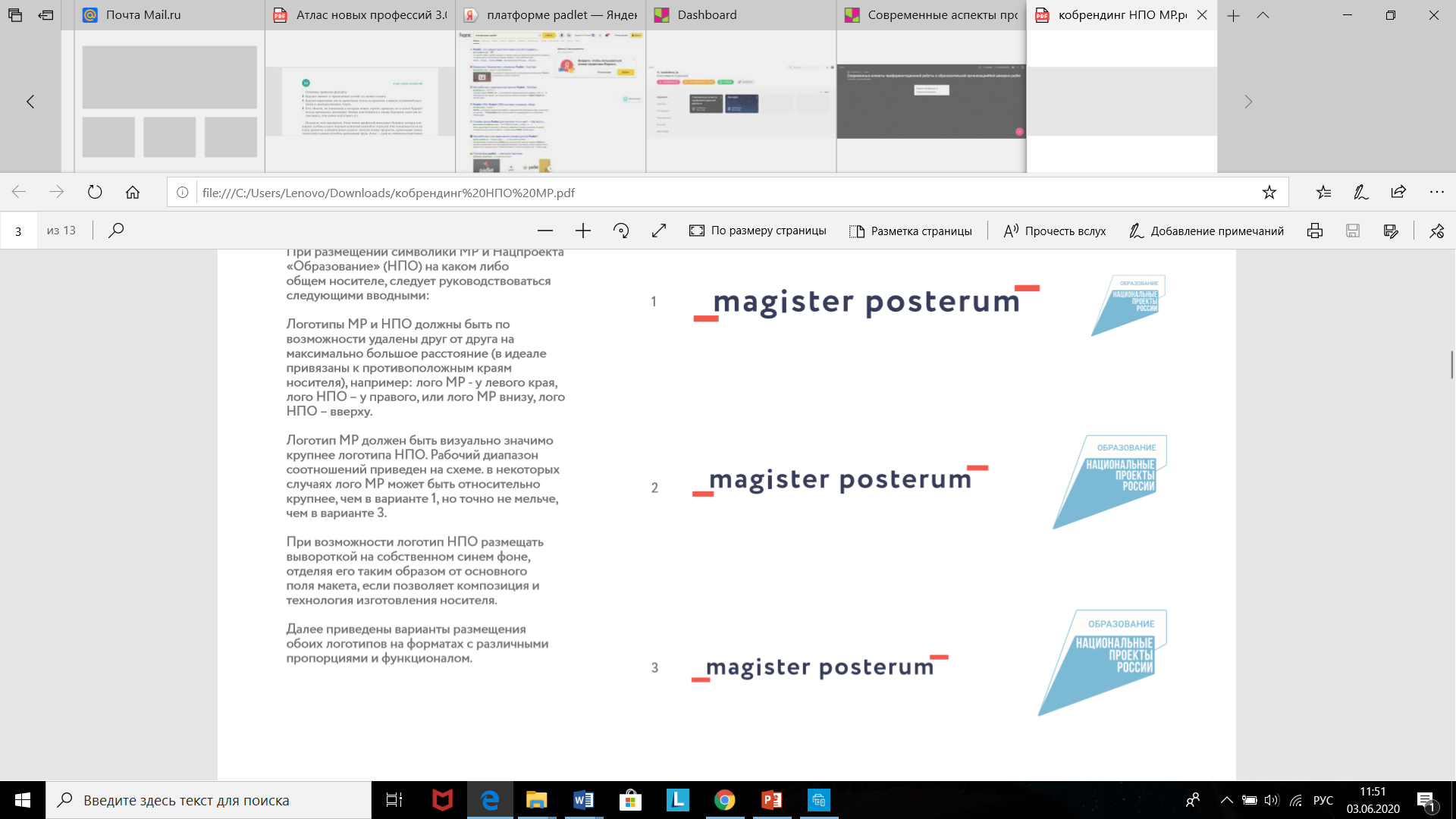 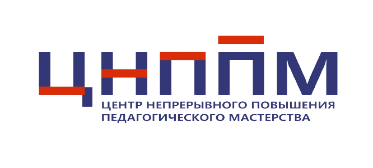 Единый методический день 
работников сферы дополнительного образования Тюменской области
«Аттестация педагогических работников»
18.01.2024 год
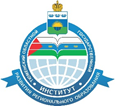 Вопрос 1. Структура информационной карты аттестуемого
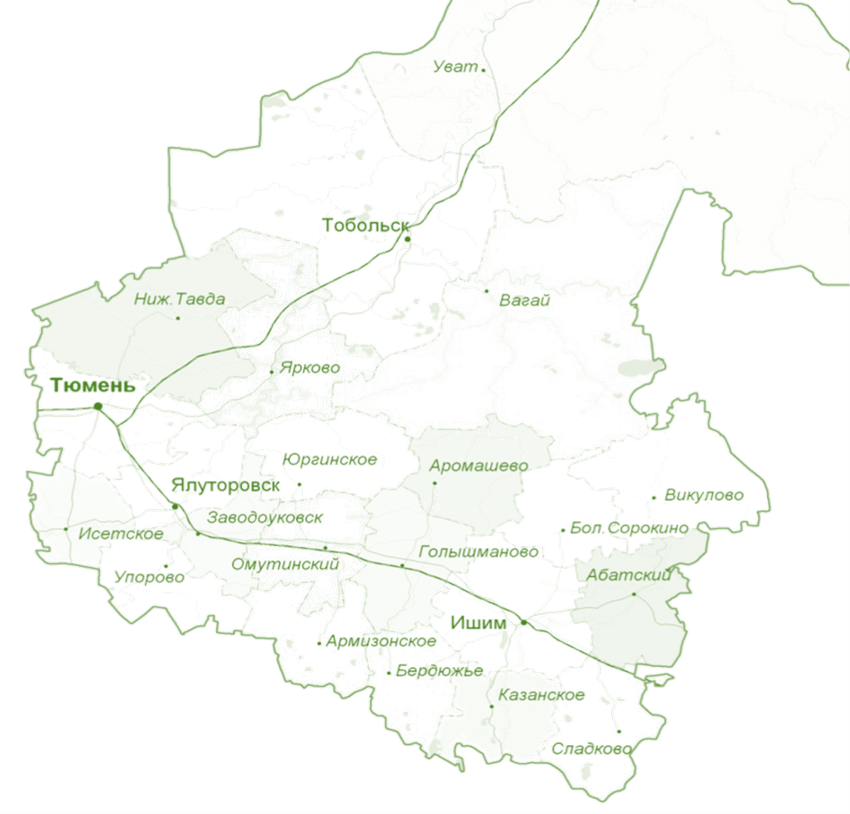 Продуктивность (результативность) деятельности аттестуемого педагогического работника (продолжение)
*Указать адрес (ресурс) публикации
**  Указать достижения, к которым педагог имеет непосредственное отношение
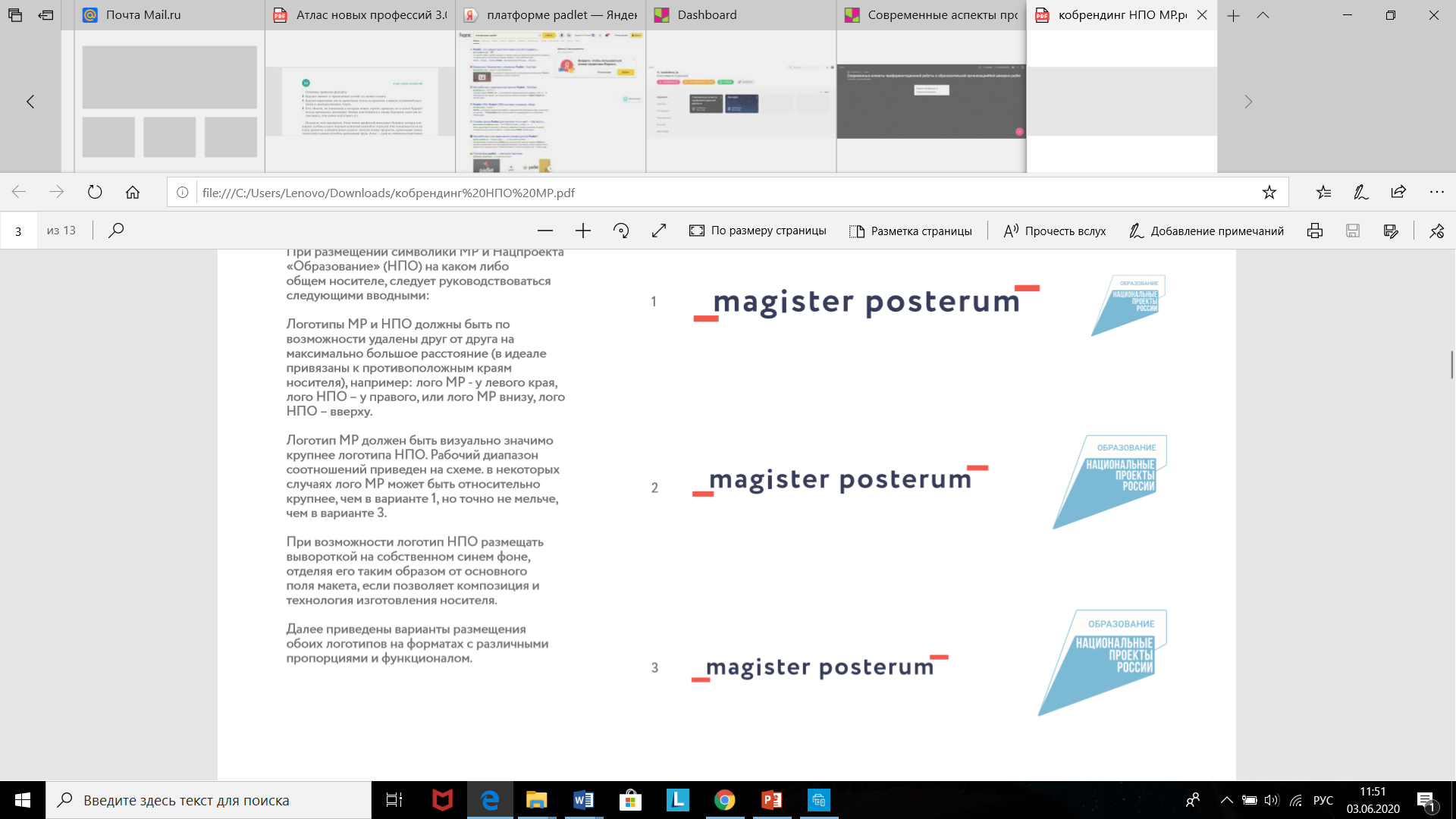 Единый методический день 
работников сферы дополнительного образования Тюменской области
«Аттестация педагогических работников»
18.01.2024 год
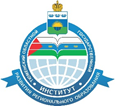 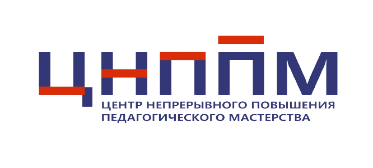 Вопрос 2.Нормативное регулирование системы наставничества  и методической деятельности
в рамках региональной системы научно-методического сопровождения педагогических работников (РС НМС)
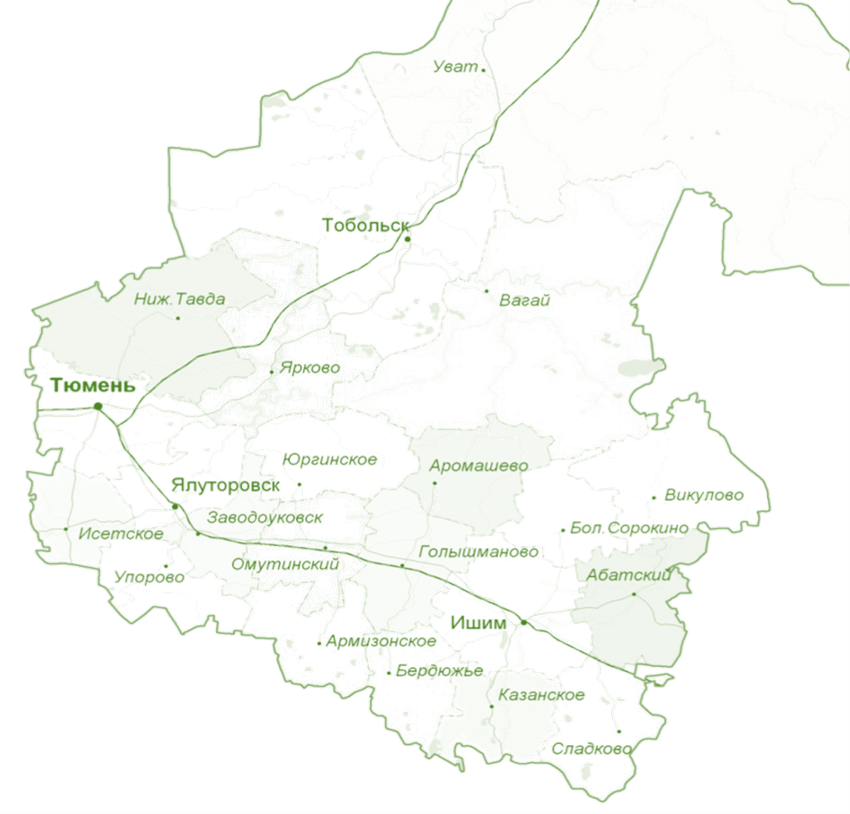 Распоряжение Министерства просвещения Российской Федерации от 16 декабря 2020 г. № Р-174 «Об утверждении Концепции создания единой федеральной системы научно-методического сопровождения педагогических работников и управленческих кадров»

Распоряжение Министерства просвещения Российской Федерации от 15 декабря 2022 г. № Р-303 «О внесении изменений в Концепцию создания единой федеральной системы научно-методического сопровождения педагогических работников и управленческих кадров» (утв. распоряжением Министерства просвещения Российской Федерации от 16 декабря 2020 г. № Р-174) https://togirro.ru/assets/files/2023/cnppm/kontsieptsiia_efs_p-303_15.12.2022.pdf
Положение о РС НМС Тюменской области и 
«Комплекс мер («дорожная карта») …»
от 08.06.2023 г. №606/ОД 
https://togirro.ru/assets/files/2023/cnppm/polozhenie_rumo_to_2023.pdf
Положение по реализации системы наставничества Тюменской области https://togirro.ru/assets/files/2022/cnppmpr/prikaz_26.03.2022.185-od.pdf
Единая региональная информационная база наставников
Распоряжение по утверждению целевой модели наставничества РФ https://togirro.ru/assets/files/2021/cnppmpr_tyumen/celevaya_model_25.12.2019_p-145.pdf
Информационный ресурс для сопровождения наставничества педагогических работников в образовательных организациях (отдельный сайт (раздел на сайте)
Наличие в открытом доступе базы лучших региональных практик наставничества
Наличие наставнических пар, сформированных и взаимодействующих на основе регионального сетевого (цифрового) ресурса
Проект Положения о сетевом взаимодействии субъектов региональной системы научно-методического сопровождения педагогических работников и управленческих кадров Тюменской области (2023)
 https://togirro.ru/assets/files/2023/cnppm/proekt_set_vzaimodeistvie_2023.pdf
Нормативные правовые акты, регулирующие методическую деятельность  РФ
ТОГИРРО | ФЕДЕРАЛЬНЫЕ (togirro.ru)
Проект Положения об индивидуальном образовательном маршруте (ИОМ) развития профессиональной компетентности педагогов общеобразовательных организаций Тюменской области (2023/2024)
 https://togirro.ru/assets/files/2023/cnppm/proekt_polozheniya_iom_2023.pdf
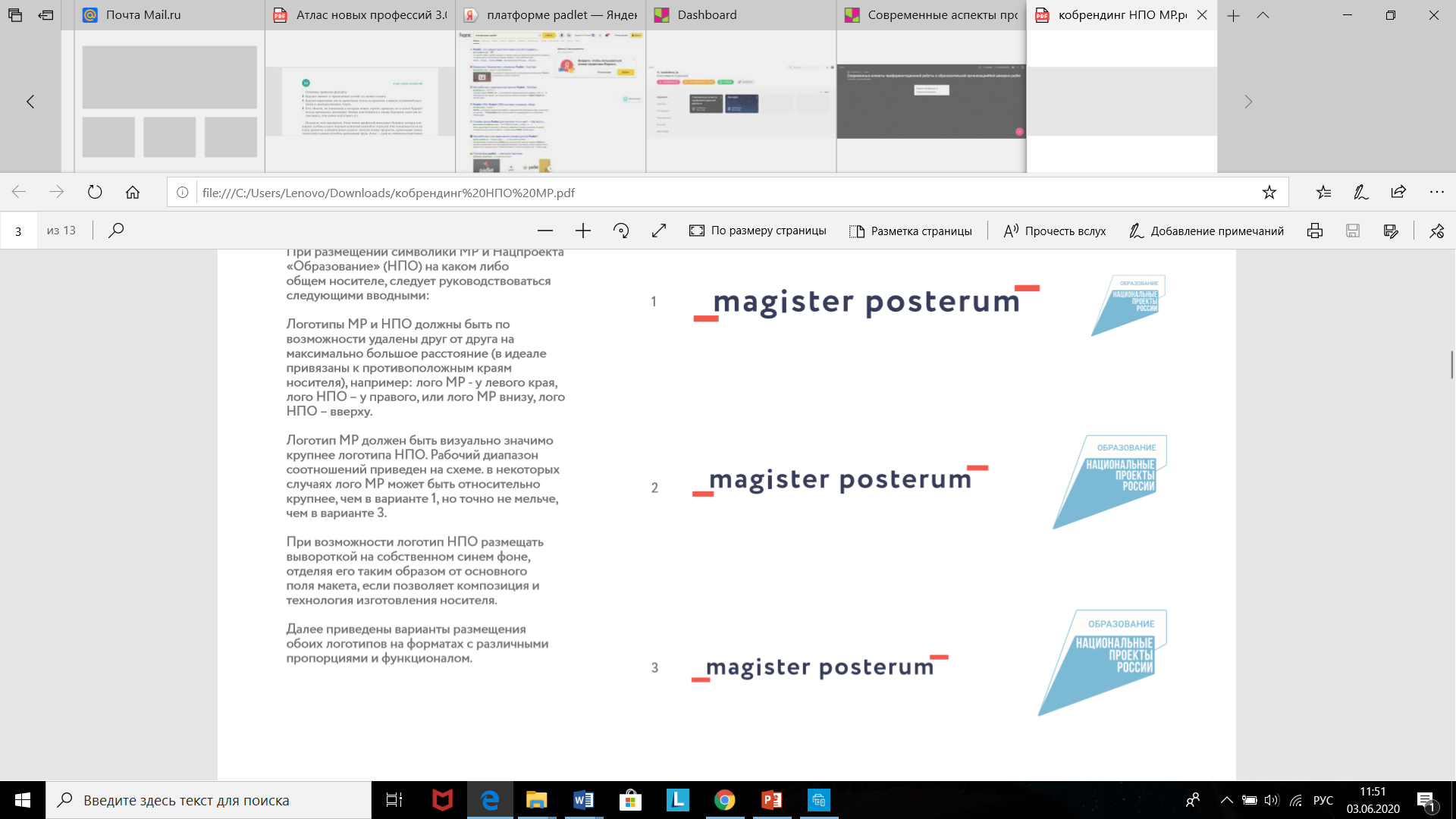 Единый методический день 
работников сферы дополнительного образования Тюменской области
«Аттестация педагогических работников»
18.01.2024 год
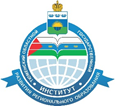 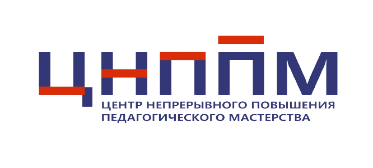 Календарь совместных событий субъектов РС НМС в Тюменской области
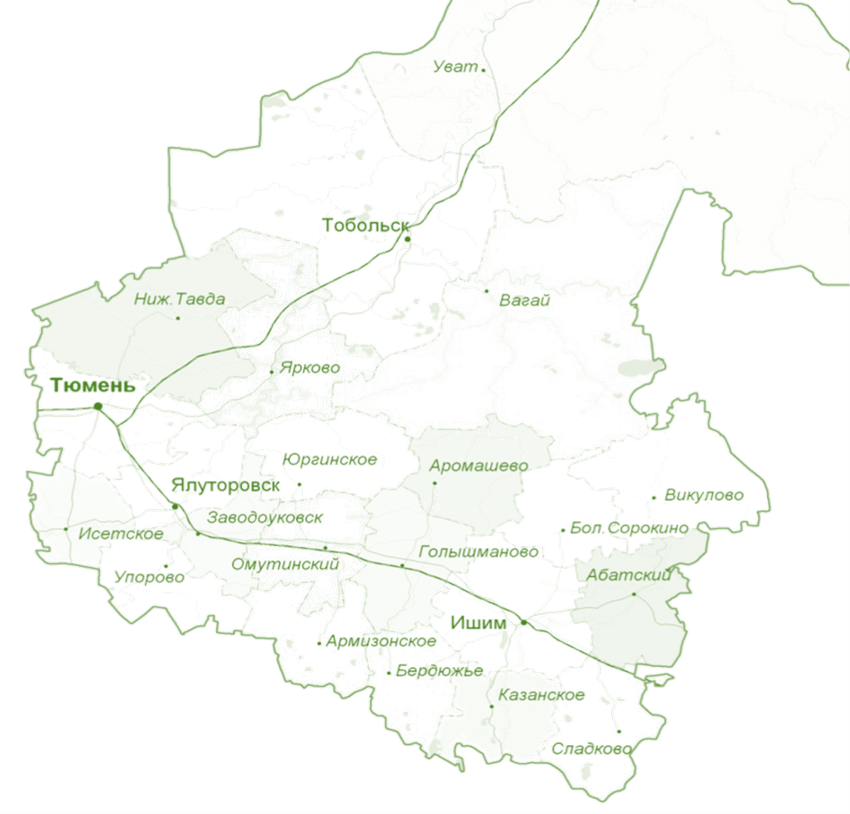 Календарь совместных событий субъектов РС НМС в Тюменской области - Google Таблицы
Межрегиональная конференция 25.01.2024 
«Наставничество, мастерство, карьера» 
с целью  обмена эффективными практиками реализации реверсивного наставничества в рамках развития региональной системы научно-методического сопровождения региона
ЦИФРОВАЯ ГАЛЕРЕЯ ЛУЧШИХ ПЕДАГОГОВ И НАСТАВНИКОВ
ТОГИРРО | ЦИФРОВАЯ ГАЛЕРЕЯ ЛУЧШИХ ПЕДАГОГОВ И НАСТАВНИКОВ (togirro.ru)
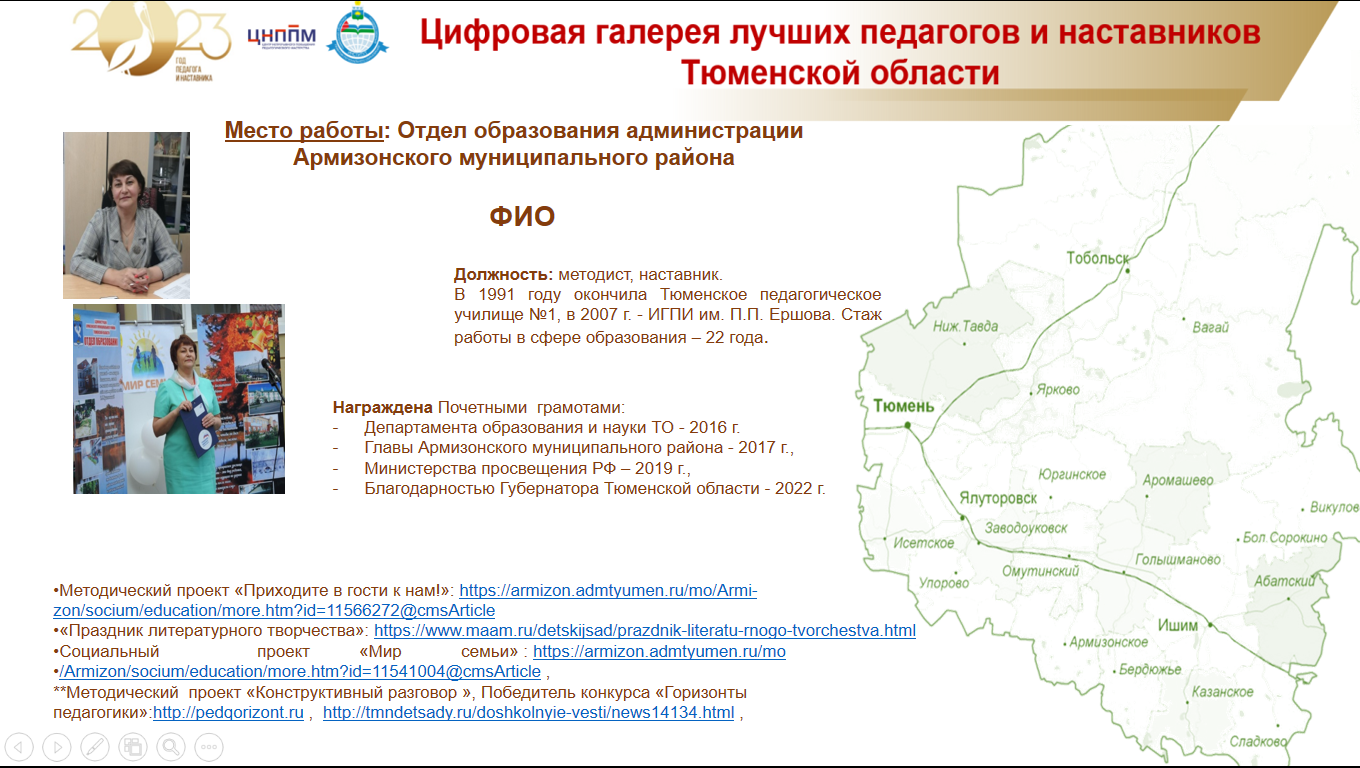 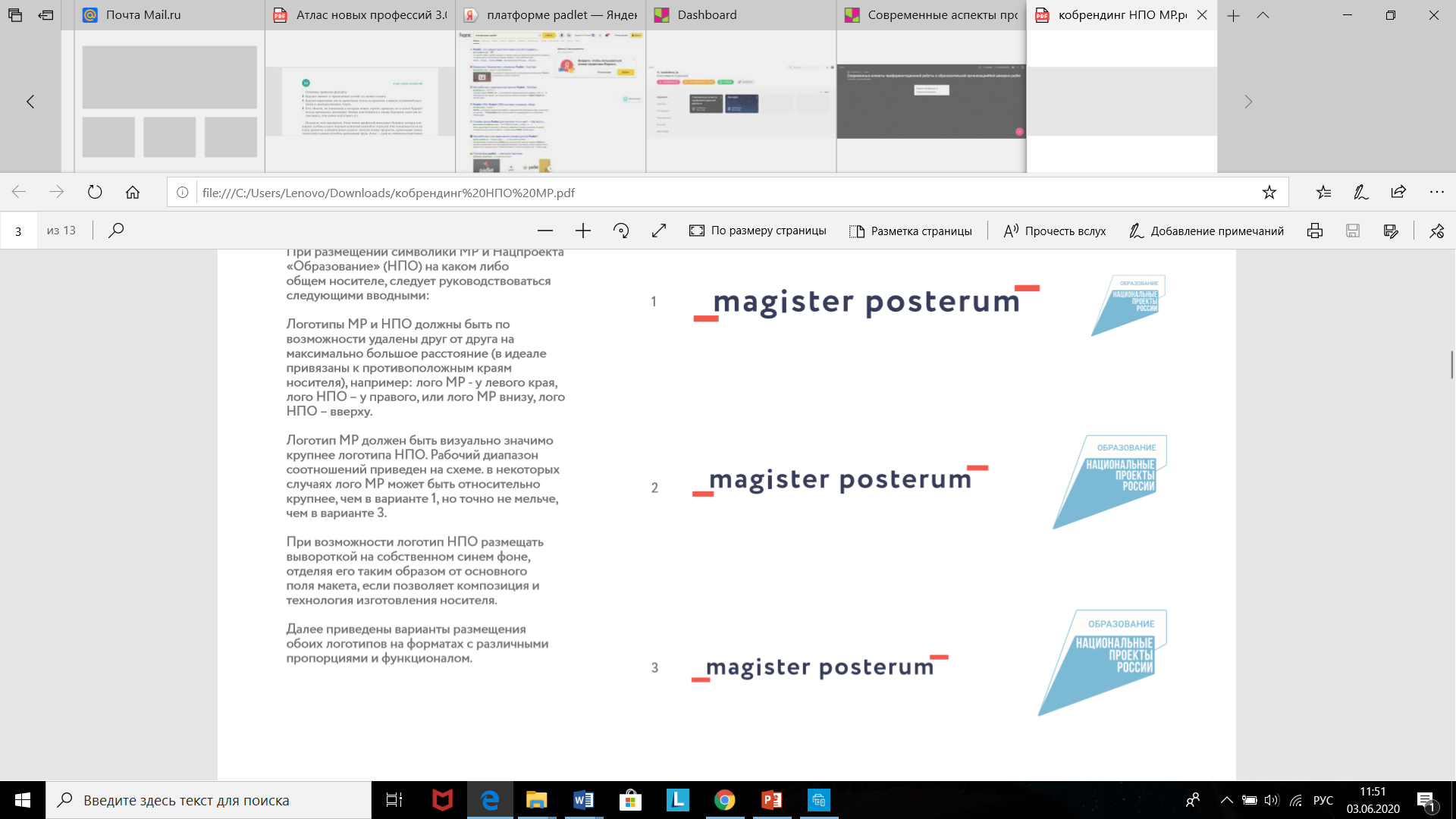 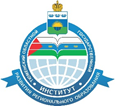 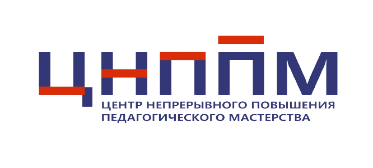 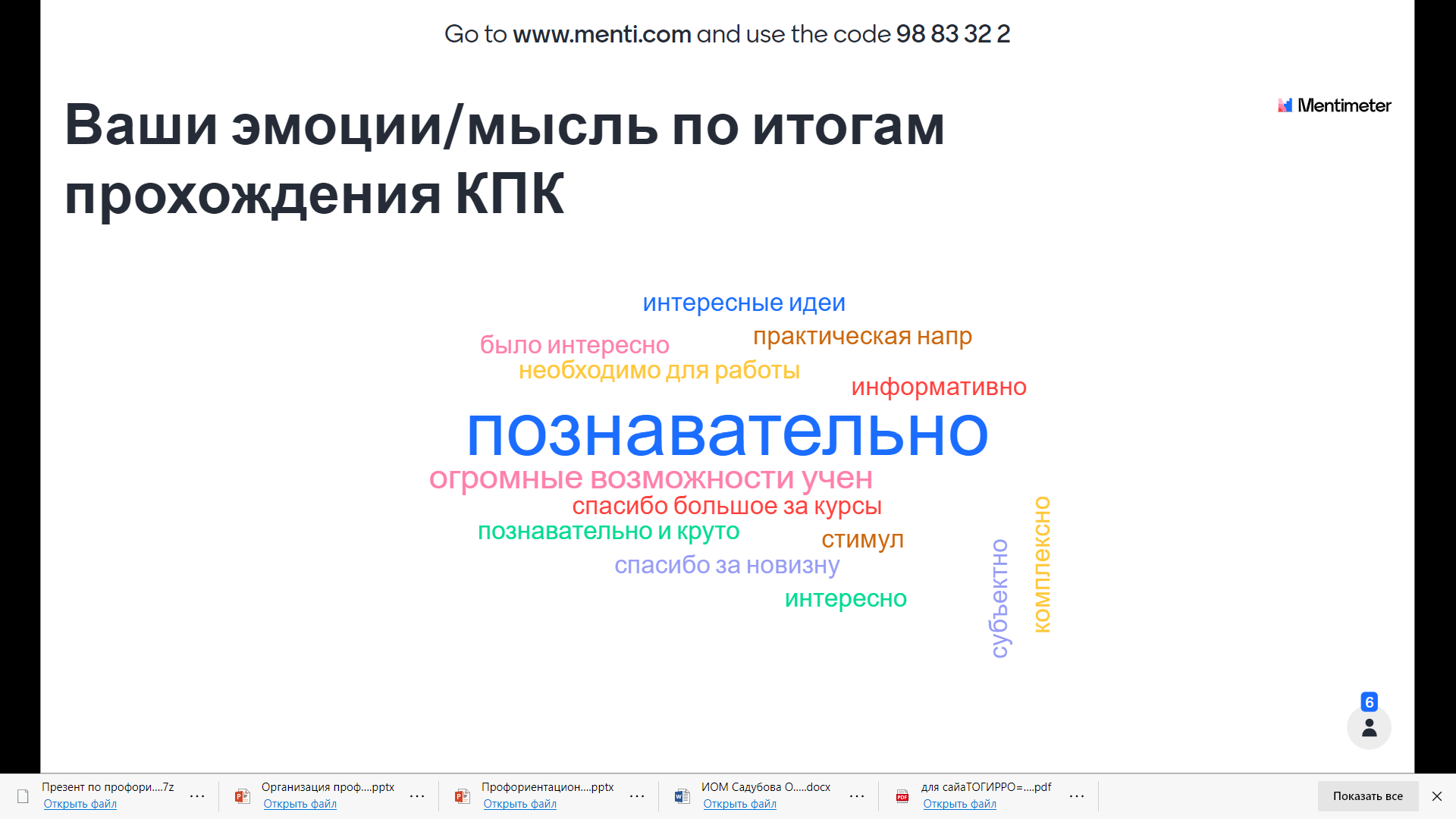 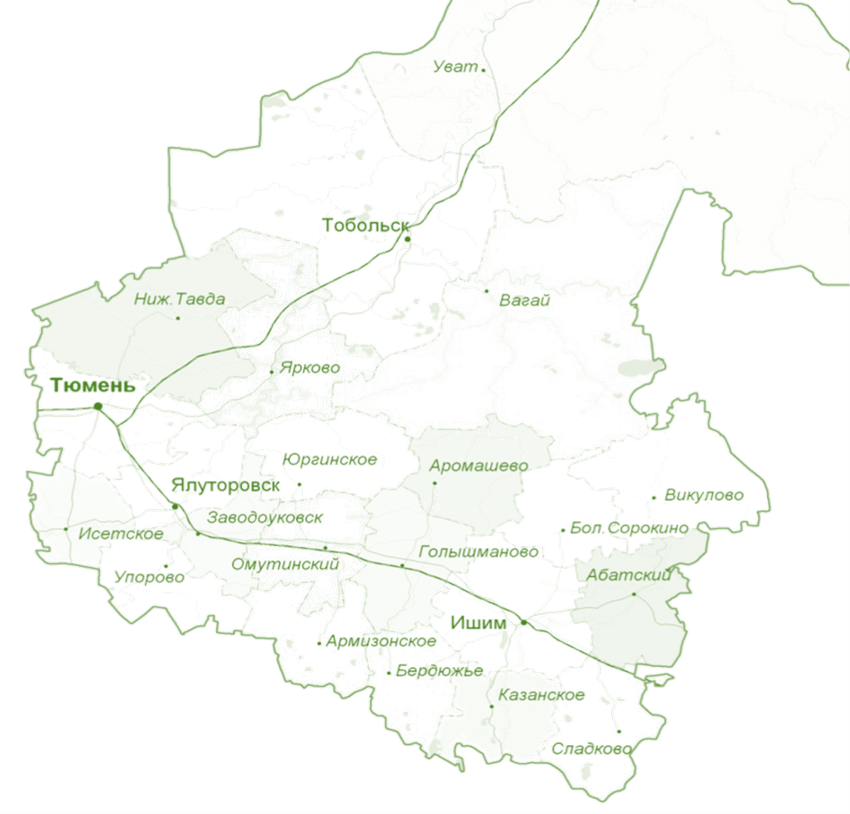 Иванычева Татьяна Алексеевна
к.с.н. доцент
старший преподаватель 
Центра непрерывного повышения профессионального мастерства педагогических работников 
(ЦНППМ ПР)
ГАОУ ТО ДПО «ТОГИРРО»



Сертифицированный Федеральный эксперт качества профессионального образования РФ
Почетный работник высшего профессионального образования РФ,
 Профессор РАЕ, 
DOCTOR OF SCIENCE, HONORIS CAUSA
Иванычева Татьяна Алексеевна - Известные ученые (famous-scientists.ru)



Член Гильдии Экспертов Профессионального образования РФ
Член Российского Общества Социологов (РОС)  
Член Международного научного сообщества - European Academy of Natural History 
Член Ассоциации руководителей образовательных организаций РФ
Член Совета методистов РФ

Основатель научного направления 
«Развитие региональной системы подготовки кадров среднего профессионального образования на основе стратегии модернизации образовательного пространства» 
https://famous-scientists.ru/direction/view/440 



8-912-929-04-39

Электронная почта ivanicheva_ta@mail.ru
Контакты: Центр непрерывного повышения профессионального мастерства педагогических работников образования (ЦНППМ ПР):

Тюменский образовательный округ:
г.Тюмень, ул. Малыгина 73а, 8(3452)685729, Кускова Марина Валентиновна, адрес электронной почты: mp_center_tyumen@togirro.ru 
ВК https://vk.com/cnppmpr_72   Instagram @cnppmpr_72

Тобольский образовательный округ: 
г. Тобольск, ул.  Знаменского, 58, 4-й этаж, 8(3456)234-587, Полякова Светлана Васильевна, адрес электронной почты: mp_center_tob@togirro.ru 
ВК (Тобольск) https://vk.com/club191152161

Ишимский образовательный округ:
г. Ишим, пл. Соборная, 2, 8 (34551)231-10, Менг Оксана Васильевна,  адрес электронной почты: mp_center_ishim@togirro.ru 
ВК (Ишим) https://vk.com/club190083585
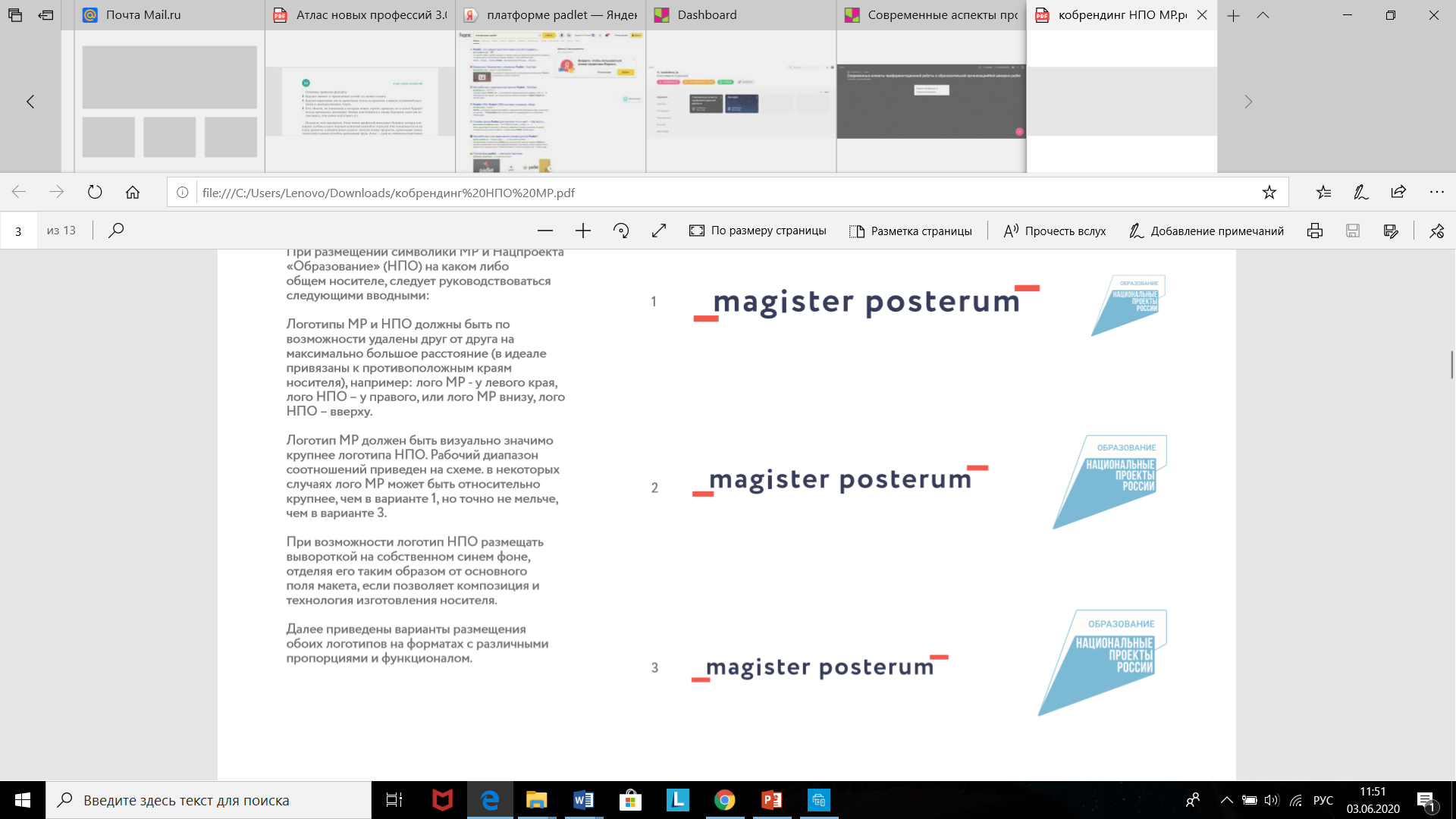